Home Care Category
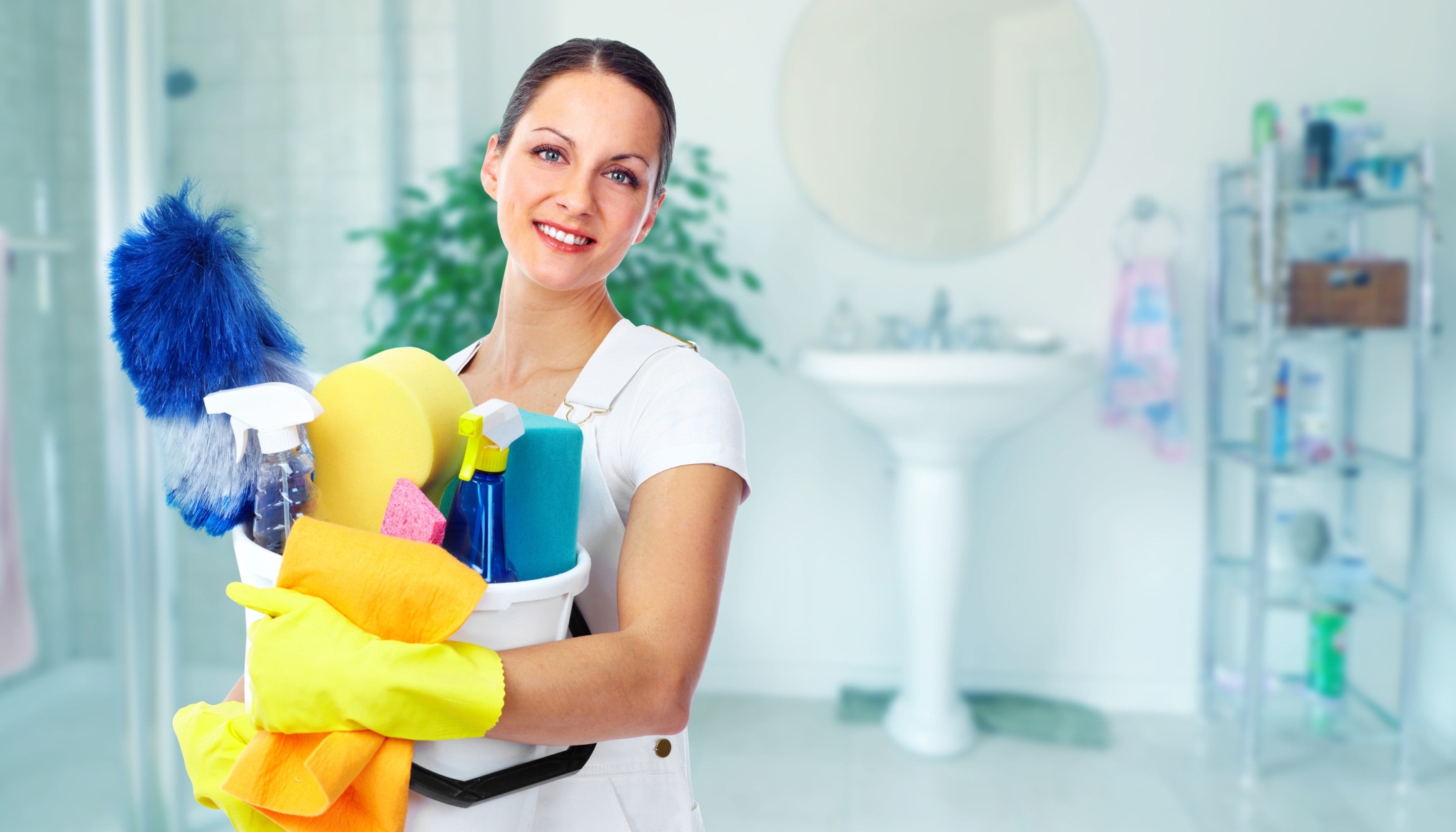 Hyvest comes from the core words Hygiene and Vestige

HYGENIUS SOLUTIONS  from VESTIGE 

Home Hygiene promotes good health and overall wellness for your entire family
Your home hygiene assistant helps you to provide continuous protection of your loved ones against everyday illnesses.

Germs enter our homes, through people (who may have an infection or are carriers of germs), contaminated food, domestic animals, and sometimes through water or via air.

Good hygiene plays an important part in reducing the burden of infectious diseases in our homes and also prevents them from spreading.
Home Hygiene
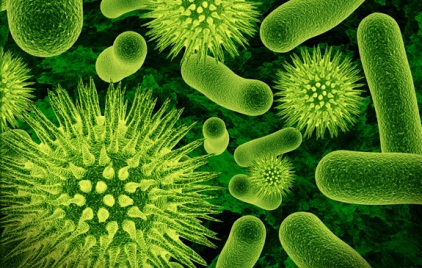 Germs can be found everywhere
They can survive on hard surfaces such as floors, doorknobs, handrails etc. for about 24 hours
On soft surfaces such as fabric furniture and beddings, they can survive for 20 – 30 minutes  
If the germs aren't allowed into the home, it is easier to protect your family
A clean home would prevent illness before it begins
It would also prevent the spread of disease if practiced on a day to day basis
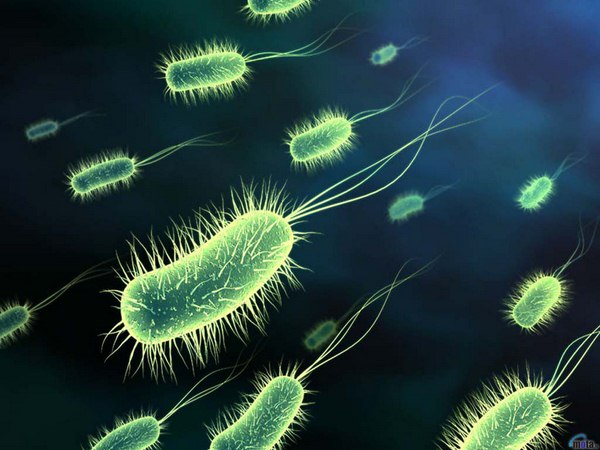 Daily Protection
Maintaining cleanliness at home is not just a “do it and forget it” activity
It should be in the daily to-do list of every household for healthy living
What to do to keeps germs at bay – 
Clean the dust
Keep flies away 
Remove garbage everyday 
Keep the bathroom clean and dry
Allow sunlight into the rooms
Ventilate the rooms
Keep kitchen clean and hygienic at all times
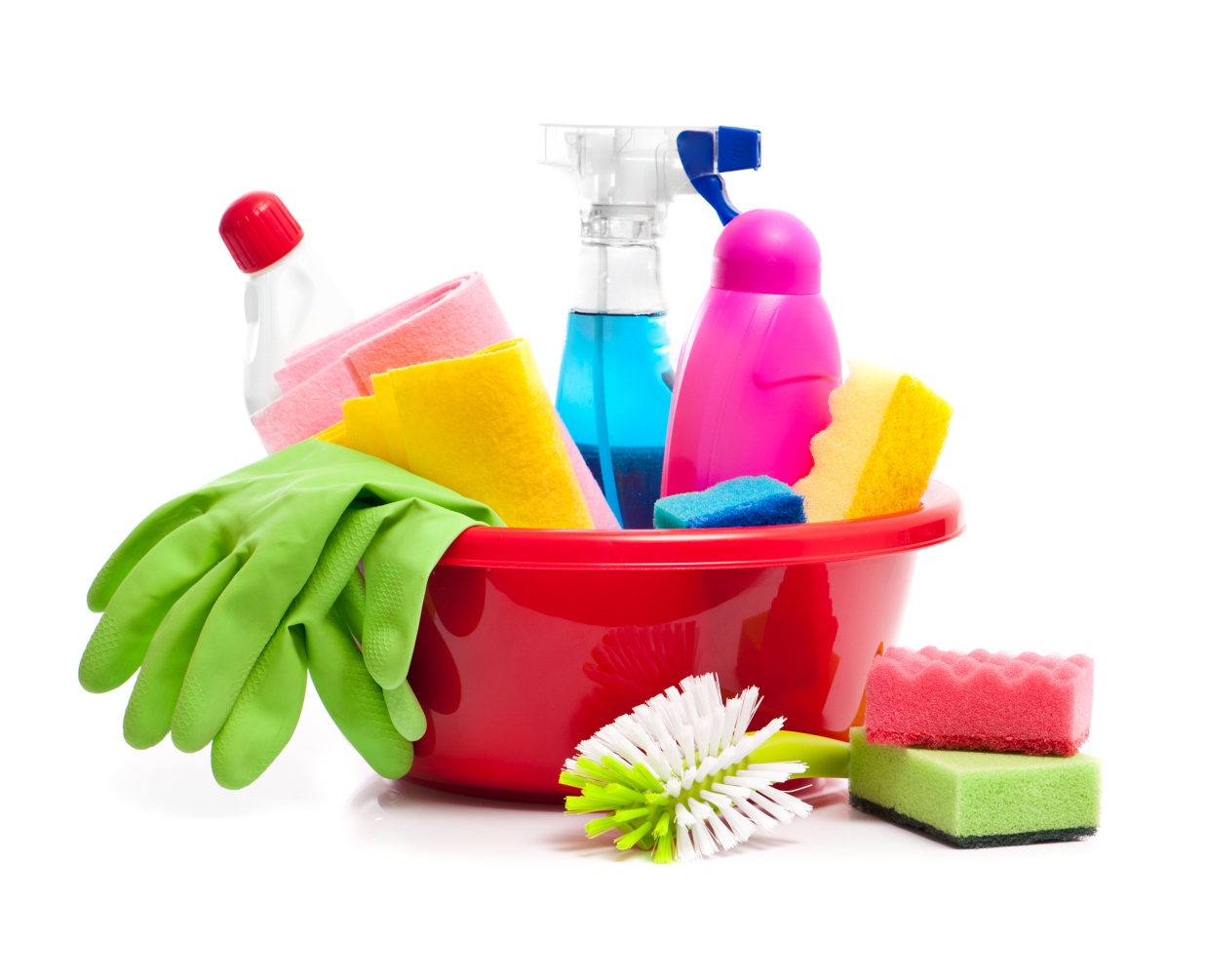 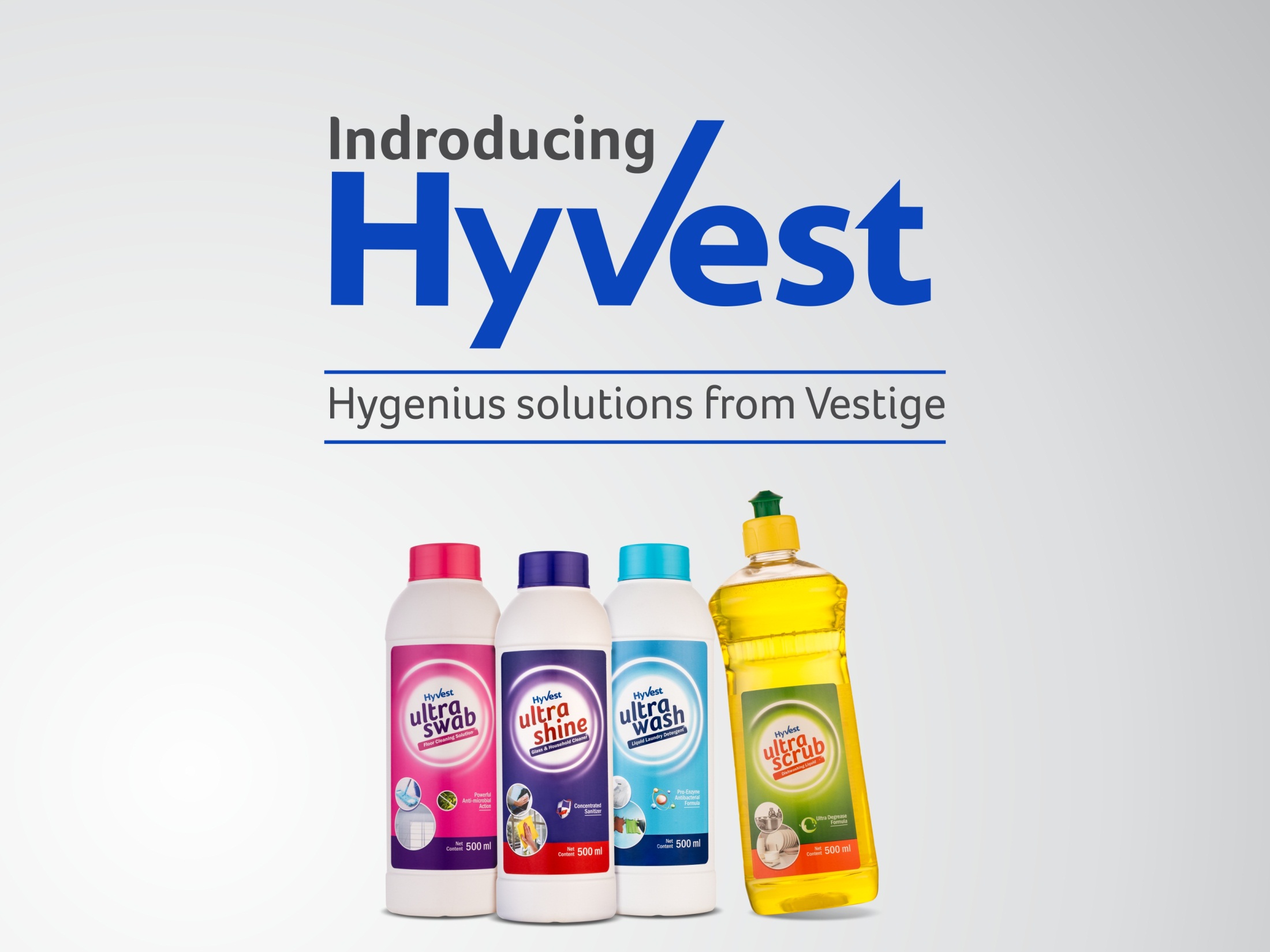 Ultraswab – Floor Cleaning Solution
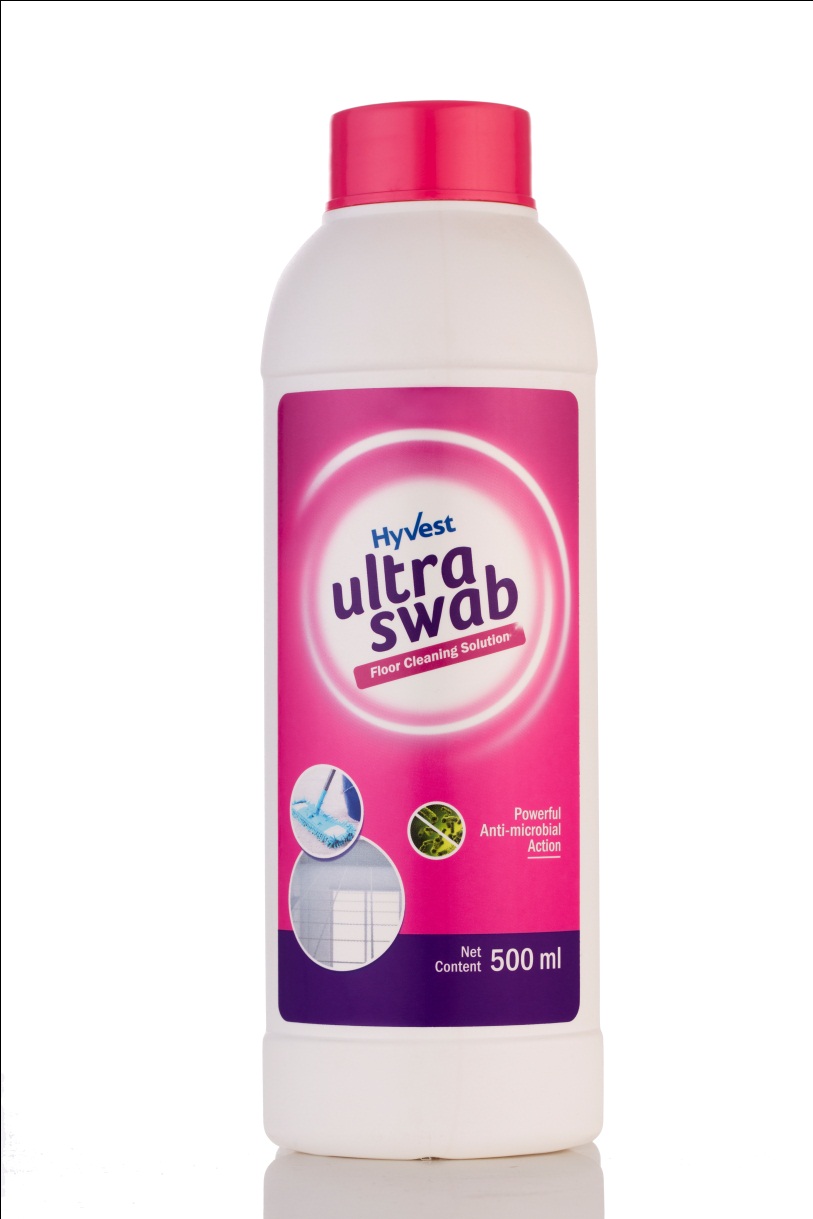 Concentrated formula for daily cleaning and mopping

It gives total germ protection by killing 99.9% of germs including bacteria, virus and fungus

Effectively removes tough stains, dirt and grime from all kind of household surfaces
Ultraswab – Floor Cleaning Solution
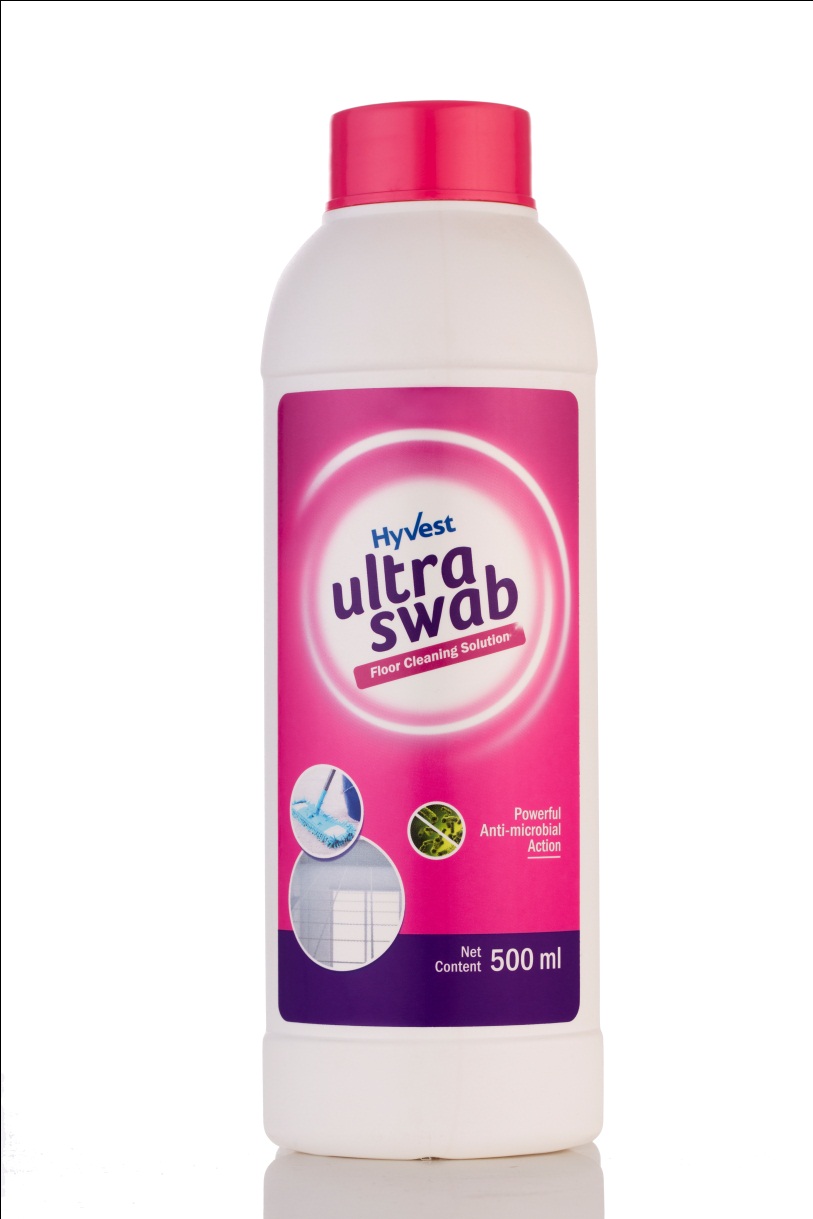 Leaves the mopped area refreshingly clean with a long lasting floral fragrance

Contains Benzalkonium Chloride solution that disinfects any surface completely
Ultraswab – Floor Cleaning Solution
FOR REGULAR USE: Floor Mopping
Use half capful of concentrate in one forth bucket of water (4 L)
Gently wipe using a mop. No need to rinse. 
KITCHEN SURFACE: 
Use undiluted for tough stains, or diluted for regular cleaning
Use a kitchen towel for best results
USE ON:
All types of floors & surfaces:
Marble
Mosaic
Wooden
Granite
Ceramic, etc.
Kitchen countertops
Tiles
Bathroom floors etc.
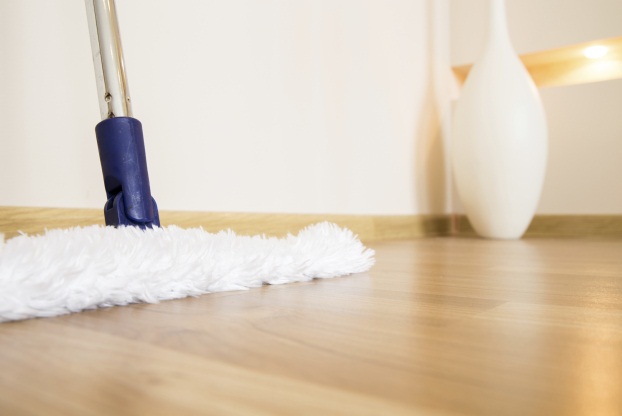 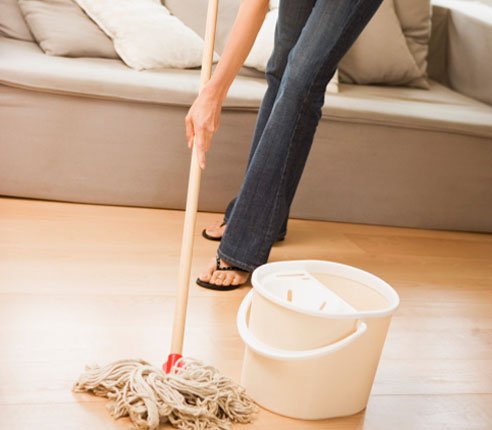 Ultrawash – Floor Cleaning Solution
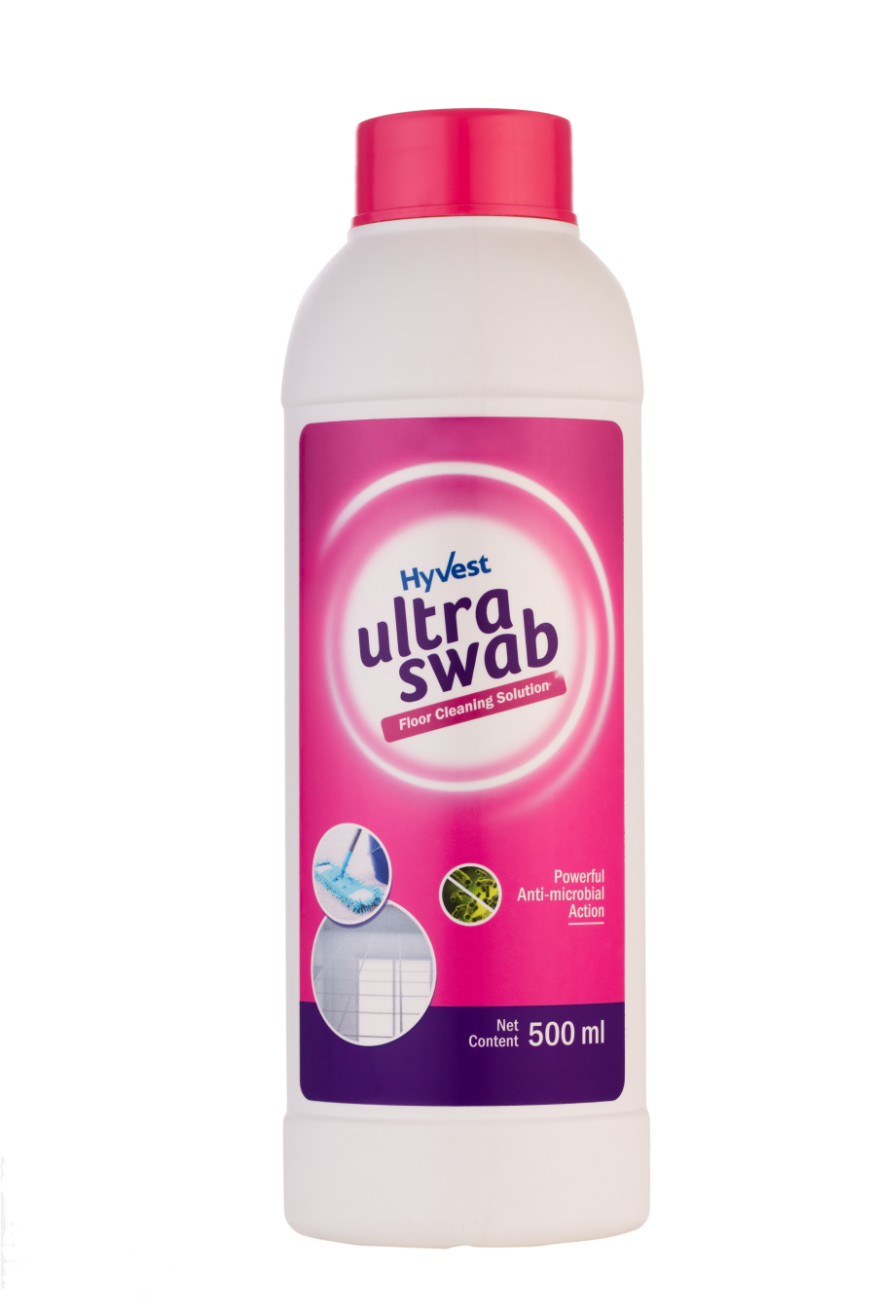 Concentrated Formula

Kills 99.9% germs

Gives total germ protection

Removes tough stains 

Cuts through dirt and grime

Refreshing and lasting fragrance
Ultraswab – Floor Cleaning Solution
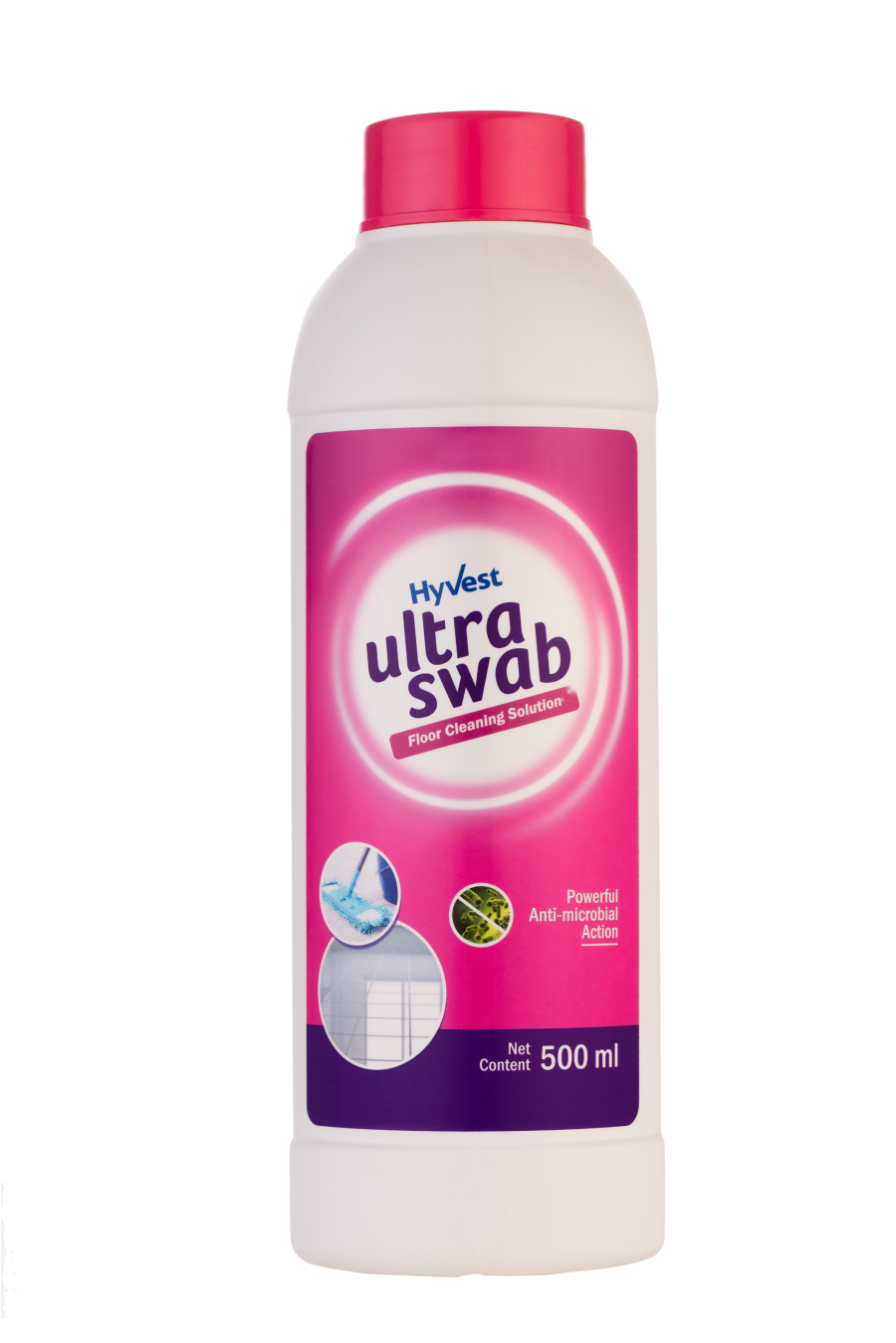 MRP : 23.00 SAR 
DP : 19.55 SAR
PV : 6.36
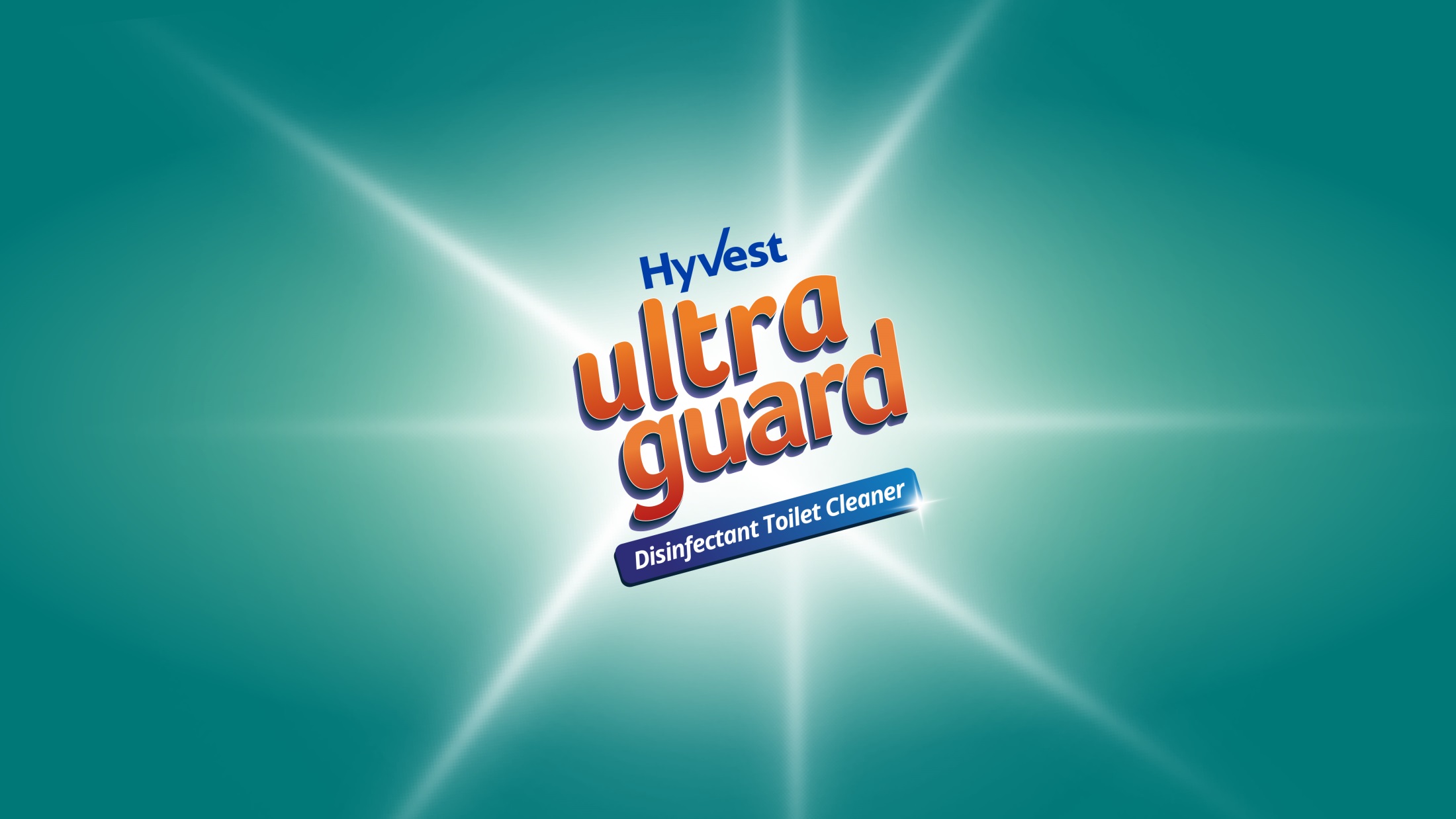 Ultra Guard– Disinfectant Toilet Cleaner
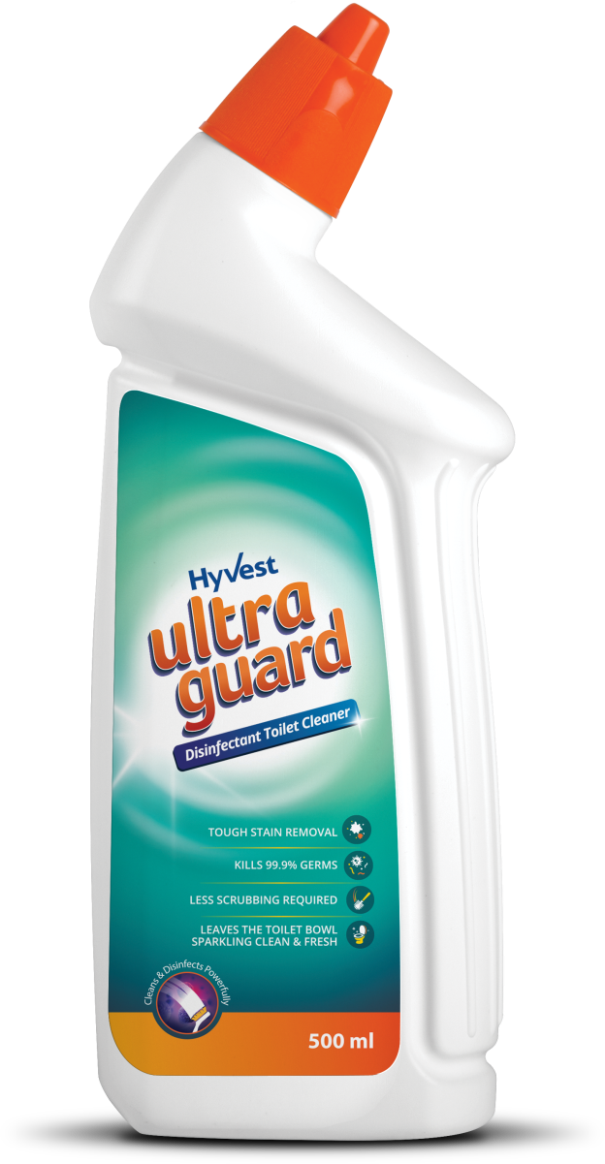 Hyvest Ultra Guard is an advanced thicker formula that powerfully cleans by killing 99.9% germs and disinfects the toilet

It clings to the toilet surface to clean deeply from the rim to the U-bend

It effectively dissolves toughest stains, lime scale build-up and residues, leaving behind sparkling clean bathroom with a refreshing fragrance
Ultra Guard– Disinfectant Toilet Cleaner
Regular use of Hyvest Ultra Guard prevents the build-up of stains in the toilet bowl and keeps it visibly clean with effective germ removal

Hyvest Ultra Guard’s strategically bent bottleneck shape lets you pour the liquid into deep corners under the toilet rim, without letting your hands touch giving you all round cleaning
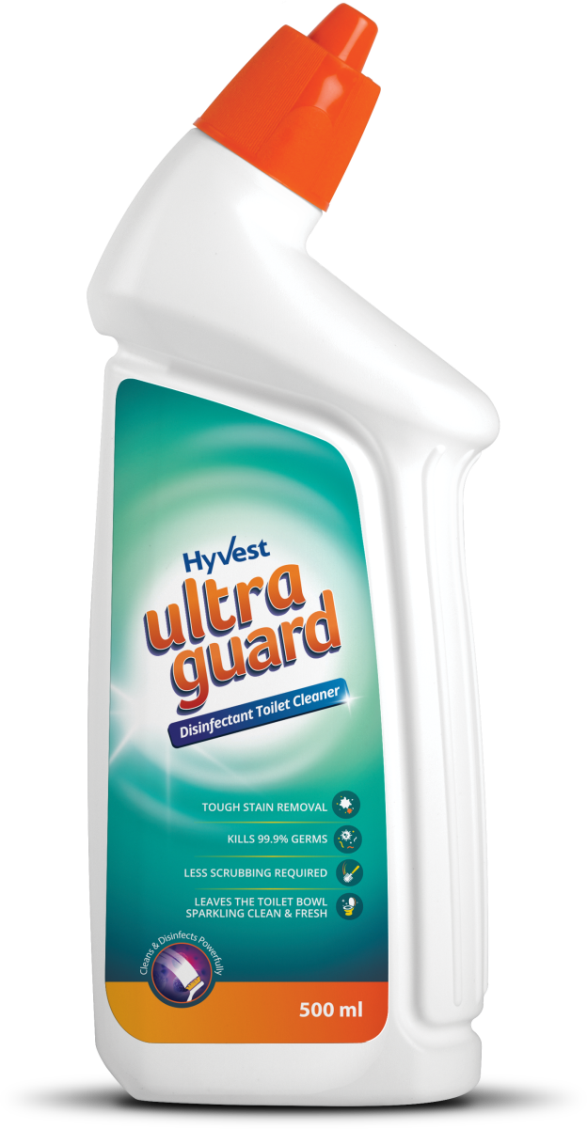 Clean Toilet– Importance
The toilet is certainly one of the most important parts of our household
In toilet there are widespread of bacteria which may cause many disease and infections  
Using dirty toilets may cause infections like UTI
It is advised to disinfect your toilet twice a week
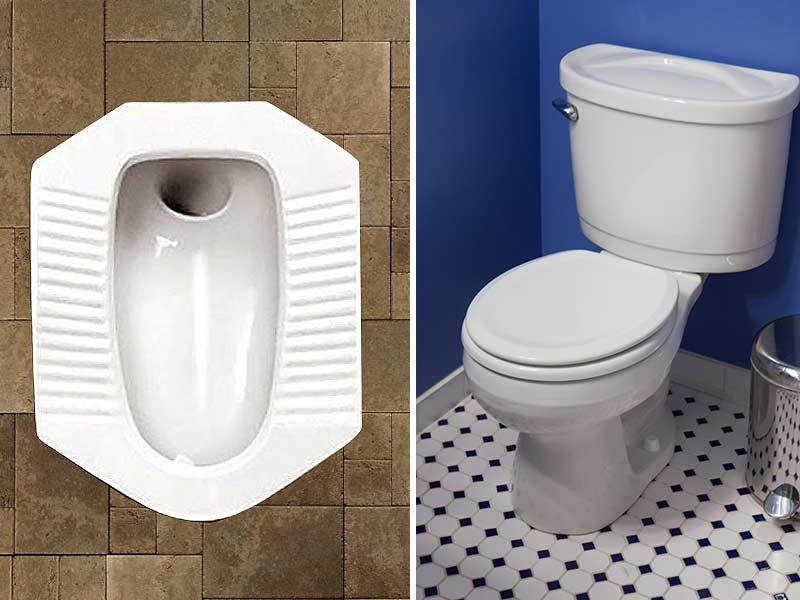 Ultra Guard– Benefits
Helps fight odour & unpleasant smell
Provides tough stain removal
Kills 99.9% germs
Less scrubbing required while cleaning
It leaves the toilet bowl sparkling clean & fresh
Regular use of Hyvest Ultra Guard toilet cleaner prevents the build-up of stains in the toilet bowl & keeps it visibly clean with effective removal of germs in the toilet
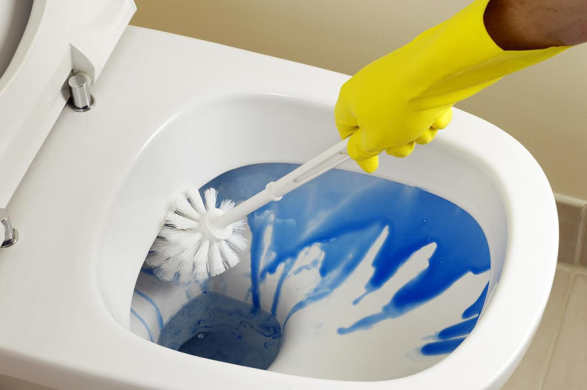 Ultra Guard– Directions to Use
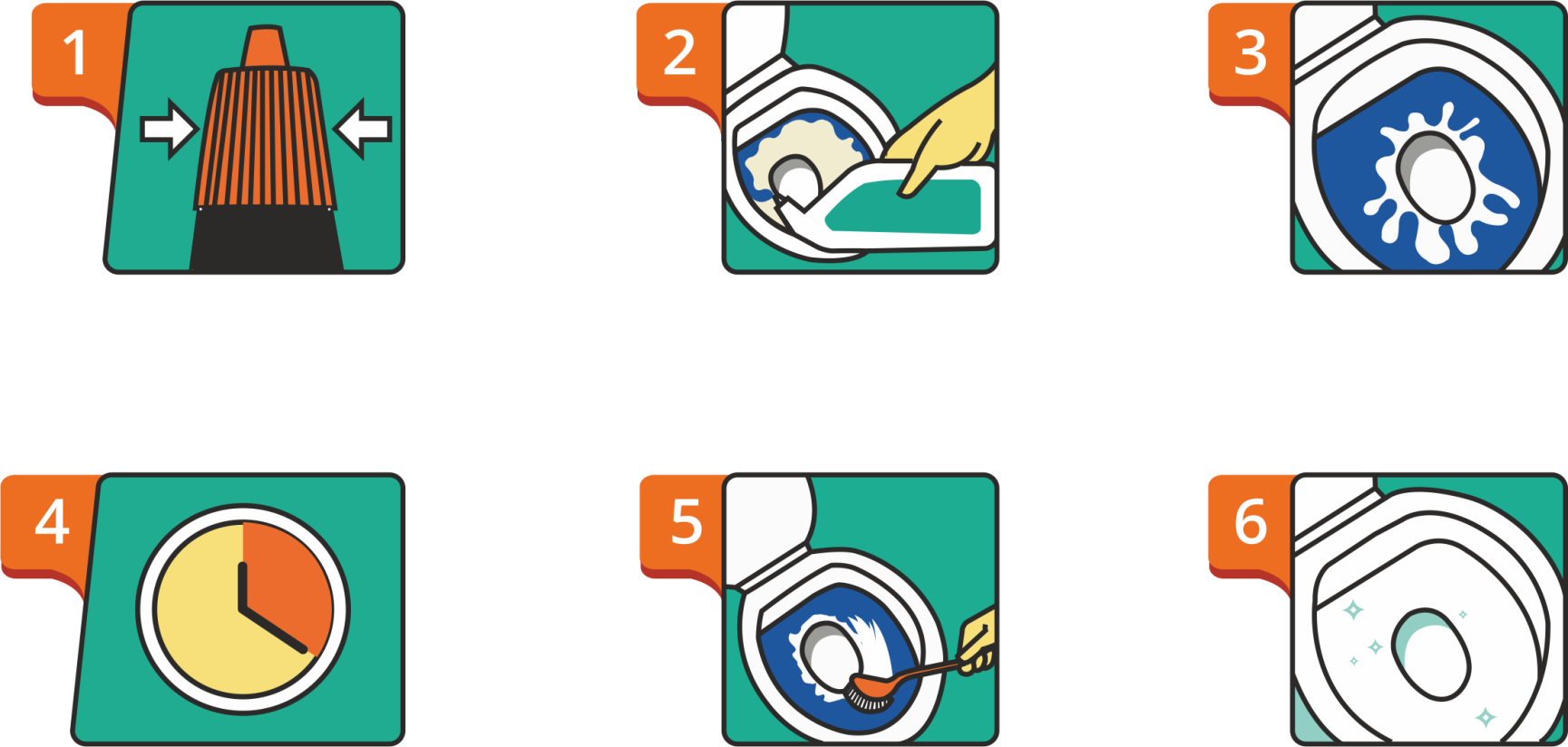 Press & twist to open the cap
Apply liquid under the rim
Let the liquid spread
Wait for 20 minutes
Brush lightly & flush
Sparkling & Clean toilet
Ultra Guard– Disinfectant Toilet Cleaner
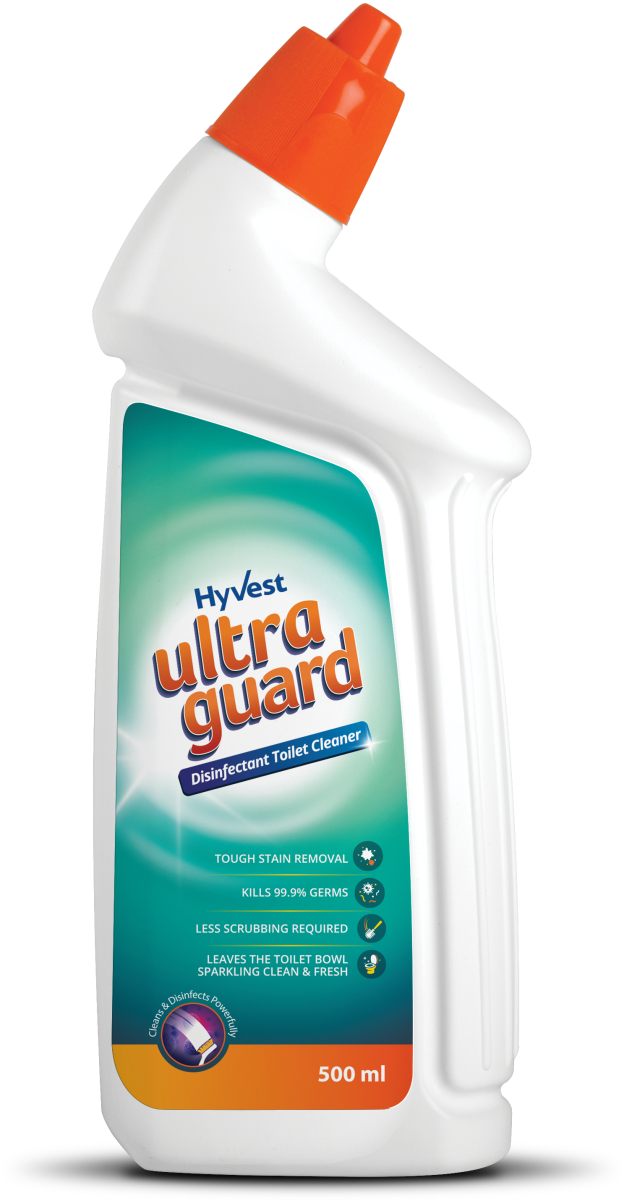 MRP : 13.80 SAR  
DP   : 11.50 SARPV : 3.74
THANK YOU